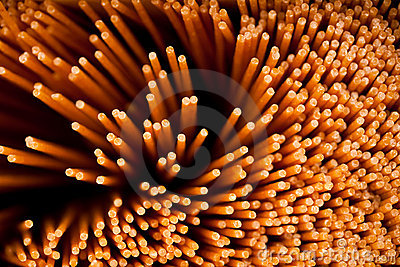 Geometric Sequences and series
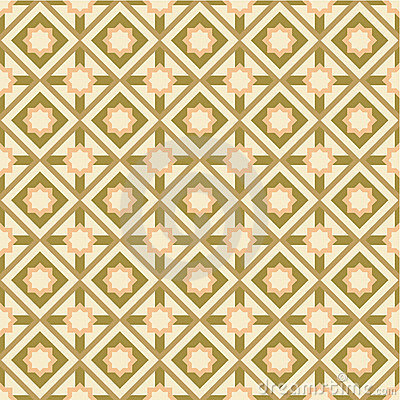 Geometric Sequences
2  , 8  , 32 , 128 , ...
× 4
× 4
× 4
A constant value is being multiplied
The Common Ratio (r)
A Geometric Sequence
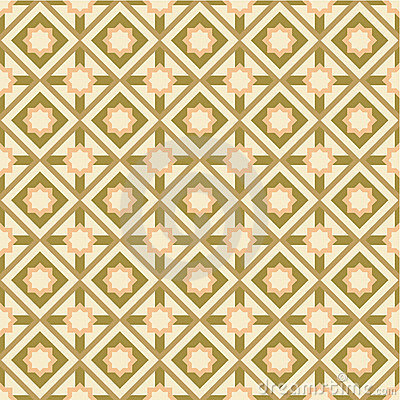 Geometric Sequences
2 , 6 , 18 , 54 , 162 , ...
a₁= 2
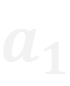 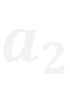 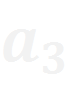 r = 3
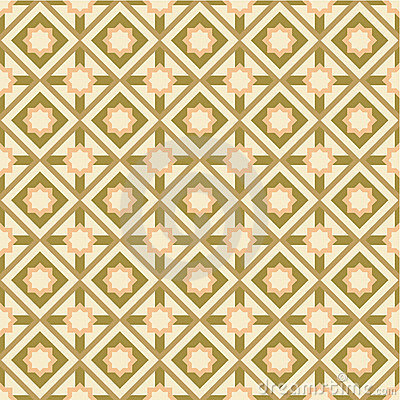 Geometric Sequences
2 , 6 , 18 , 54 , 162 , ...
a2  = 2 . 3
a2  = a1 . r
a₁ = 2
= 6
a3  = a2 . r
a3 = a1 . r 2
a3  = 6 . 3
= 18
= a1 . r 3
a4
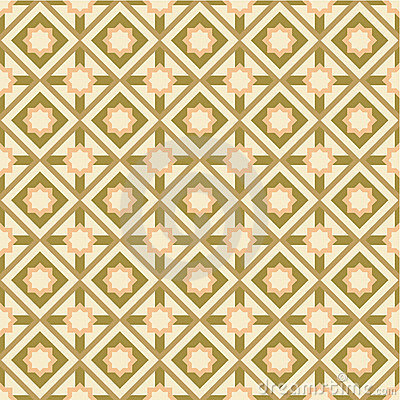 Geometric Sequences
2 , 6 , 18 , 54 , 162 , ...
a5=
a₁ .r4
2 . (3) 4
=162
a10=
a₁ . r 9
2 .(3)9
=39366
an = a₁ . (r) n – 1
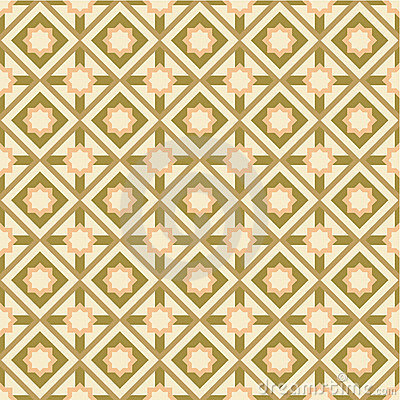 Geometric Sequences
2 , 6 , 18 , 54 , 162 , ...
Write an equation for the nth term
an = a₁ . (r) n – 1
an = 2 . (3) n – 1
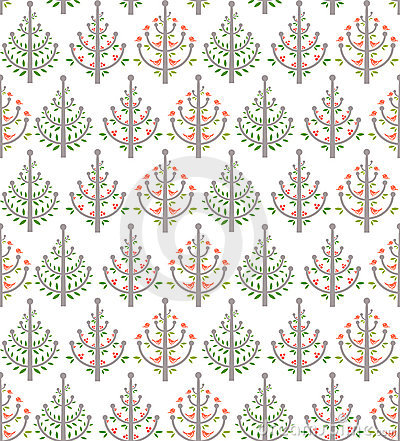 Geometric Sequences
4   ,   ....  ,  ....  ,   ....  , 324
Find the geometric means in the sequence
a5 = a₁. r 4
a1
a5
324 = 4 r 4
r 4 = 81
r = ±3
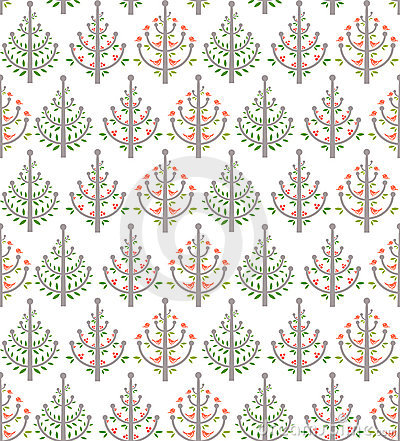 Geometric Sequences
12
36
108
4   ,  ....  ,   ....  ,   ....  , 324
Or
× 3
× 3
× 3
4   ,  ....  ,   ....  ,   ....  , 324
-12
36
-108
× -3
× -3
× -3
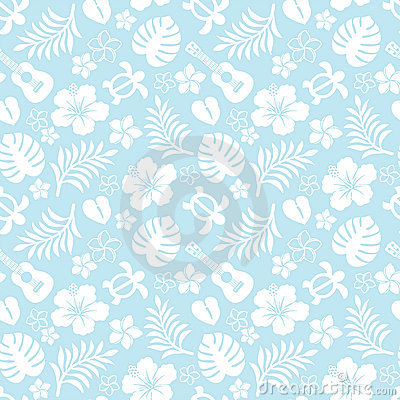 Geometric Series
To find the partial sum
Use
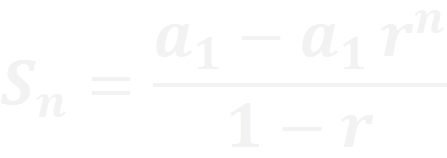 Or
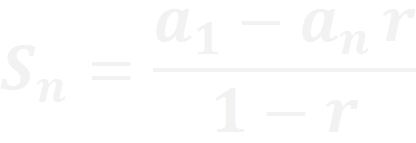